Аширбекова Айжан Аукишовна
Жоғары санатты қазақ тілі және әдебиеті пәнінің мұғалімі, 
жалпы педагогикалық өтілі 17 жыл.
Әдістемелік бірлестіктің жетекшісі.
8 « Б» сынып жетекшісі.
Мектептегі жаңа технологияны енгізуде бастамашыл.
2015 о.ж.қалалық олимпиадаға  дайындаған оқушысы  2 турда 5 орынға ие болған.
 XVI Республикалық Абай оқуларының кезеңінде «Жүйріктен жүйрік өзар жарысқанда»-номинациясы бойынша 9 «Б» оқушысы Буруславская Вероника II орынға ие болған үшін алғыс хатпен марапатталды.
 2015 о.ж.ҚР ШҒА ОҚБ 45-ші ғылыми –практикалық конференциясы шеңберінде өткен 2-ші деңгейлі байқауда ең жақсы ғылыми –зерттеу жұмысы үшін 9 «Б» сынып оқушысы Панкратова Мария мадақтамамен марапатталды.
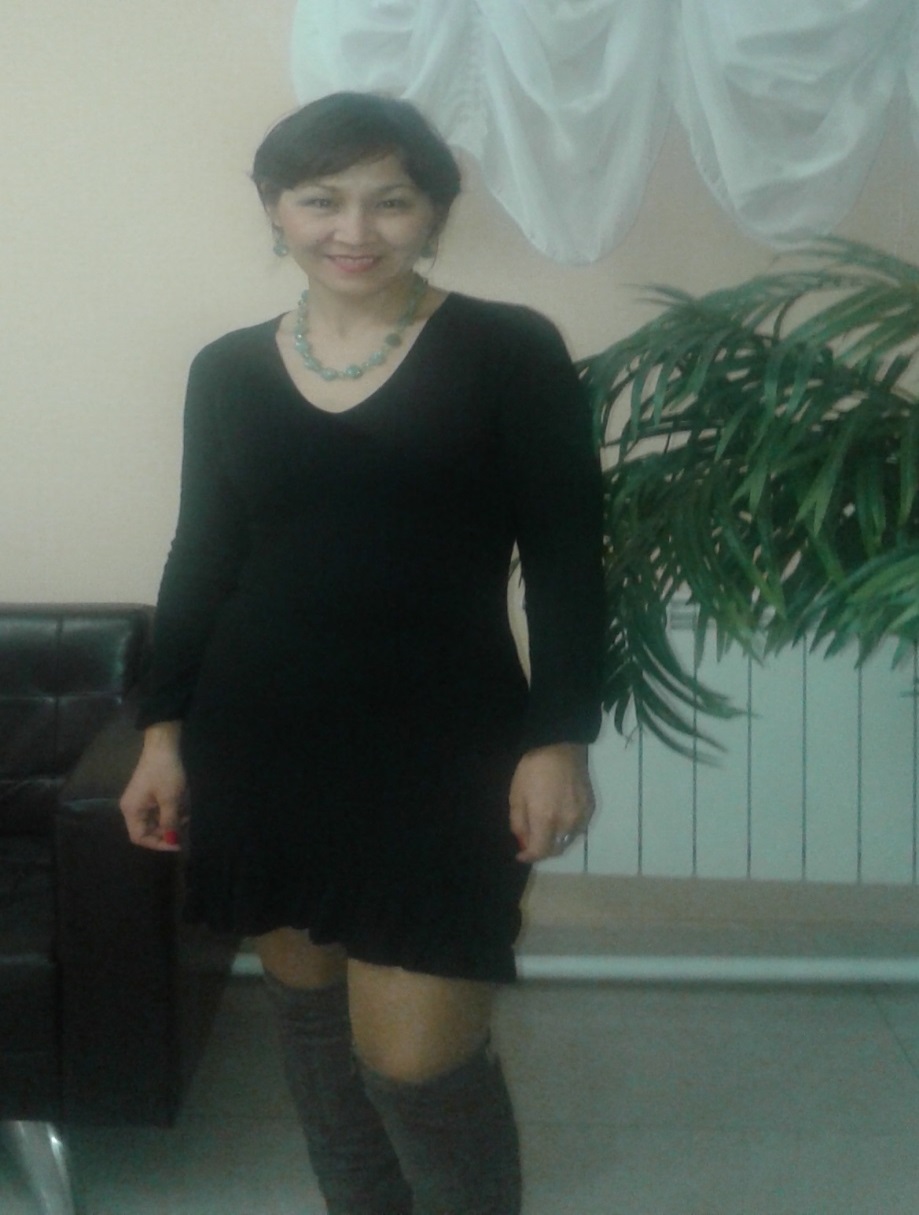 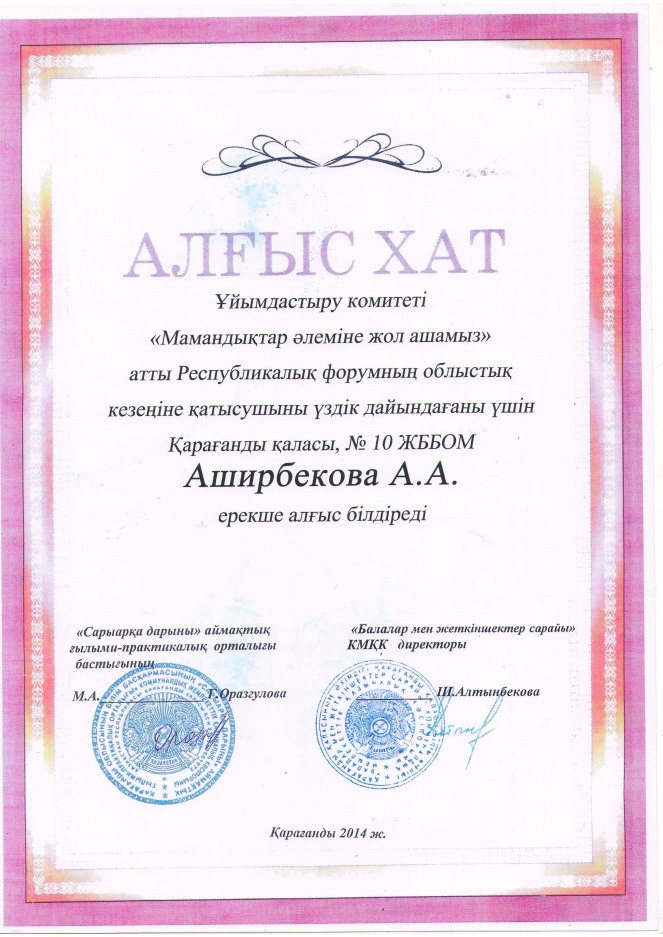 «Мамандықтар әлеміне жол ашамыз» атты байқауға 9 «Б» сынып оқушысы Буруславская Верониканы дайындаған үшін.
 За подготовку ученицы 9  «Б» класса Буруславской Вероники на конкурс « Мамандықтар әлемі» награждена благодарственным письмом
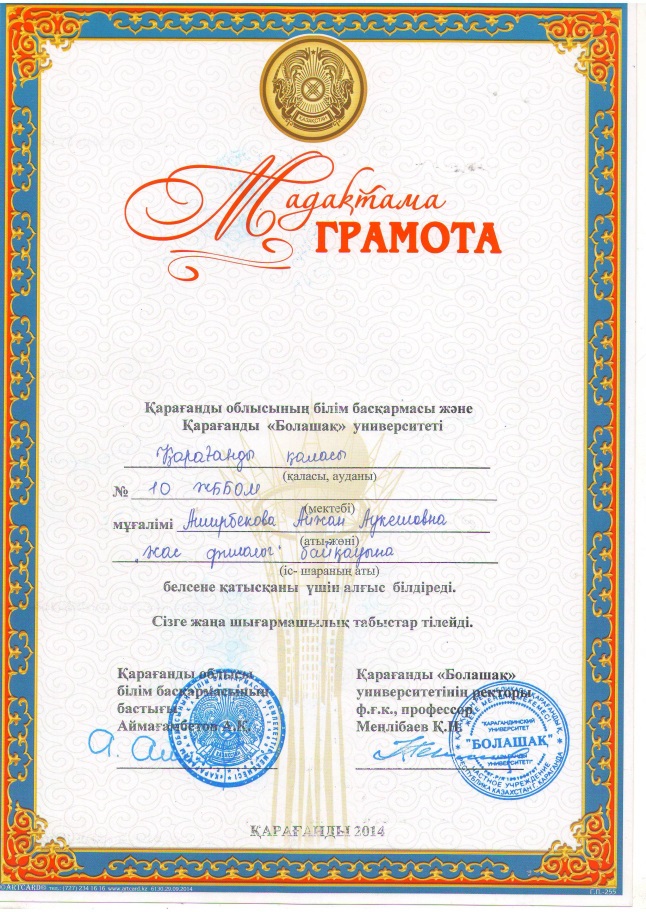 Қарағанды облысының білім басқармасы және Қарағанды «Болашақ»университетінде өткен олимпиадаға 10 «Б» сынып оқушысы Катарова Ақботаны дайындаған үшін алғыс білдірілді.
   За участие и за подготовку ученицы 10 «Б» класса Катаровы Акботы   в олимпиаде по казахскому языку и литературе  отмечена благодарственным письмом от университета «Болашақ».
XVI Республикалық Абай оқуларының байқауына өз шығарған өлеңін оқып,
9 «Б» оқушысы Буруславская Вероника II орынға ие болды.
Буруславская Вероника за II место в Республиканском конкурсе Абайское чтение была награждена благодарственным письмом от Д.Жекебаева.
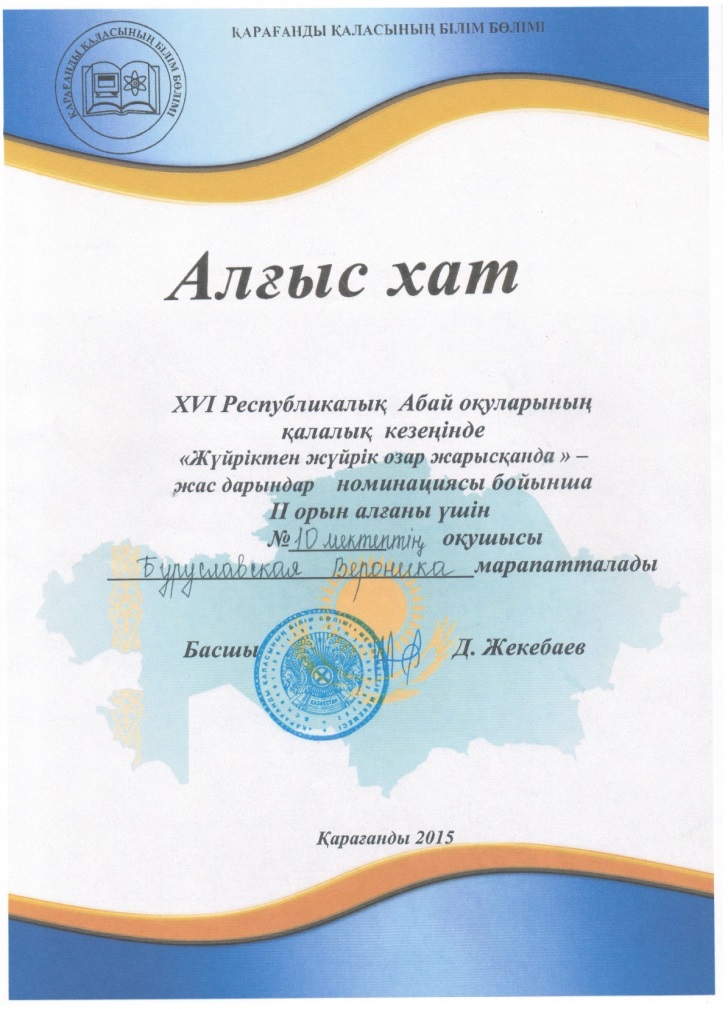 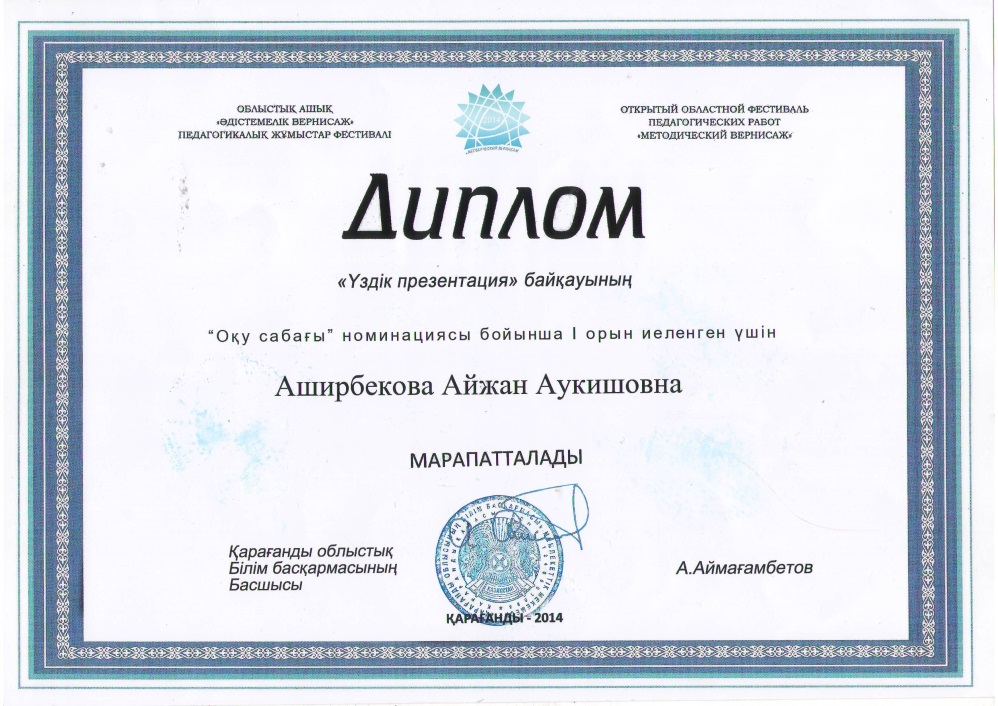 «Үздік презентация» байқауына қатысып,»Оқу сабағы» номинациясы бойынша 
I орын үшін диплом.
  За I место в конкурсе по номинации « Оқу сабағы» им.нач.Кар.обл.департамента образования А.Аймағамбетовым награждена дипломом .
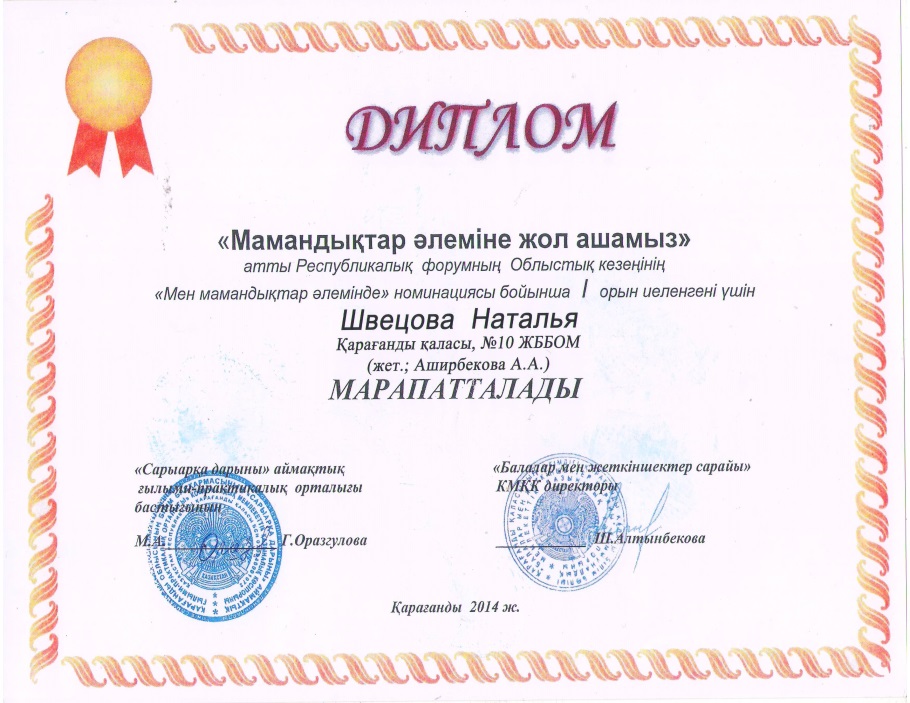 Республикалық  «Мамандықтар әлеміне жол ашамыз»
атты байқауда 8 «Б»сынып оқушысы Швецова Наталья I орын алған үшін дипломмен марапатталды.
 Швецова Наталья награждена дипломом за I место в Республиканском конкурсе «Мен мамандықтар әлемінде».